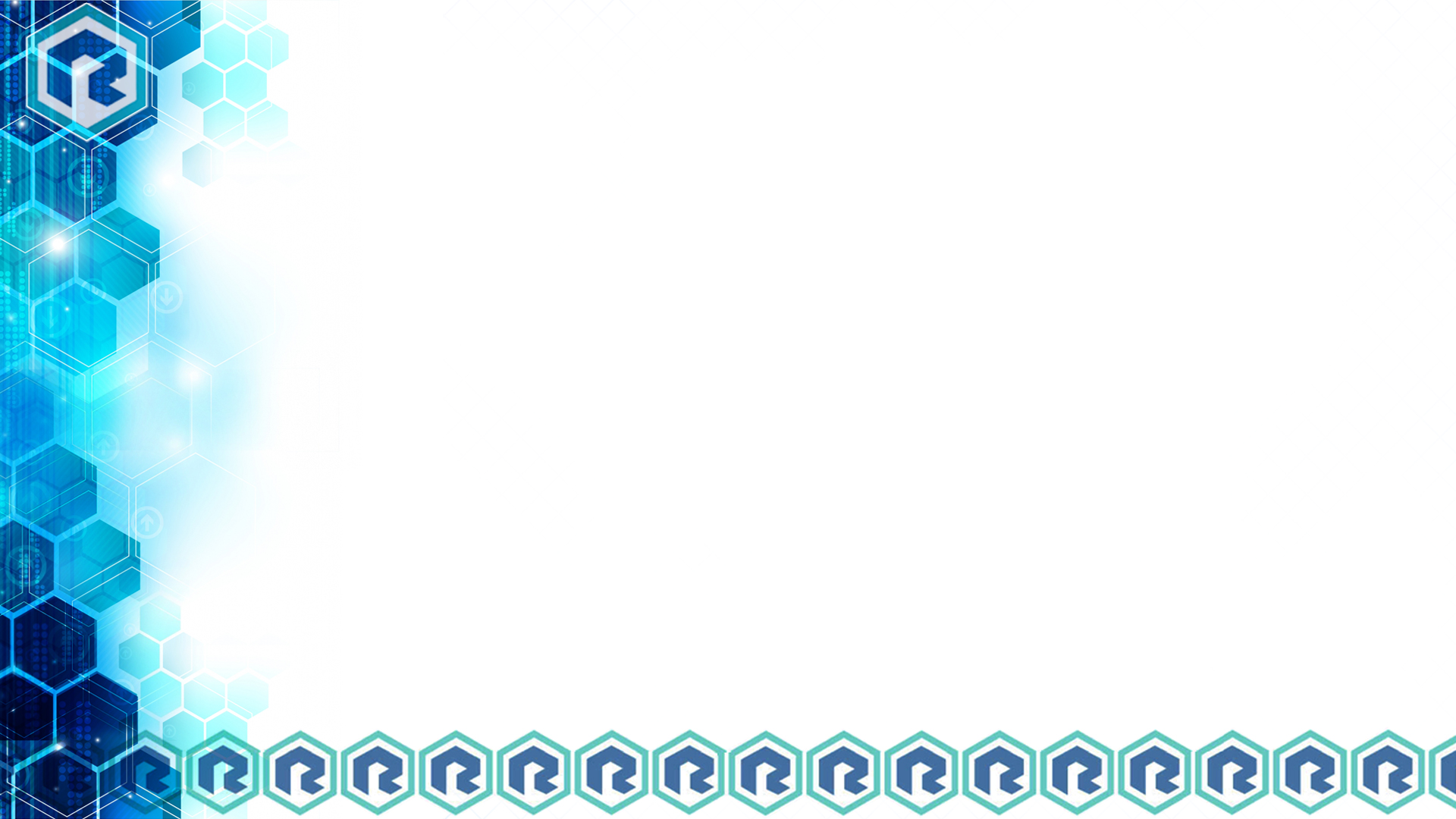 Transforming Practice through an Innovative Training Model:MLA Research Training Institute
Jodi L. Philbrick, MSLS, PhD, AHIP
Senior Lecturer, Department of Information Science, University of North Texas

Lorie Kloda, MLIS, PhD, AHIP
Associate University Librarian, Planning & Community Relations, Concordia University

Susan Lessick, MA, MLS, AHIP, FMLA
Project Director, MLA Research Training Institute
Librarian Emerita, University of California, Irvine

Emily Vardell, MLS, PhD, AHIP
Assistant Professor, School of Library and Information Management, Emporia State University
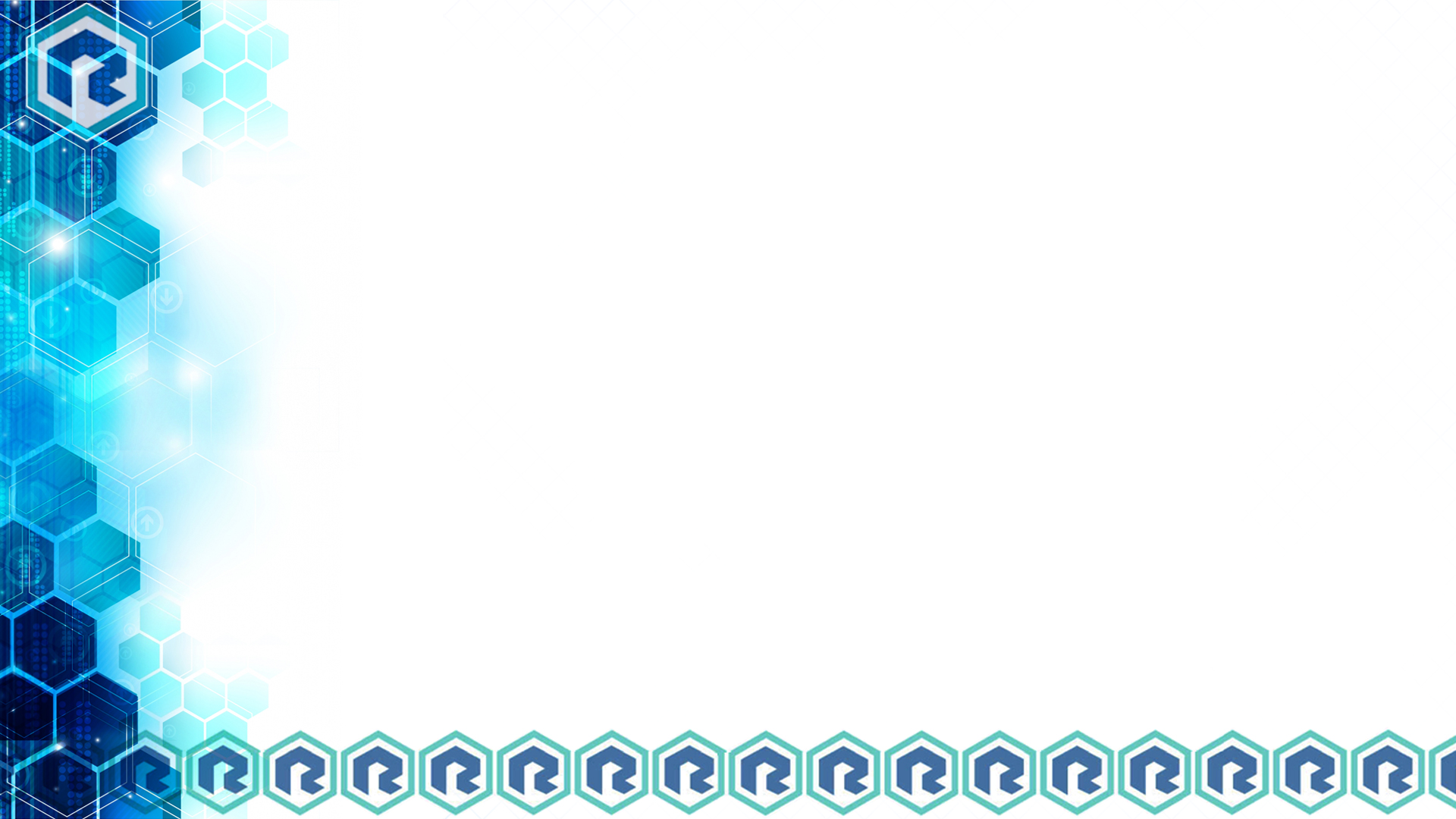 Goals of MLA Research Training Institute
Increase research competencies

Increase research quality, quantity, and dissemination

Build research capacity to contribute to health and library improvements
[Speaker Notes: Librarian-led health information research supports quality health care and library practice. Despite the benefits of research, access to research methods education is limited and more rigorous research training is critically needed to instruct health library practitioners. 

The MLA Research Training Institute program aims to address this educational gap by increasing the research competencies, confidence, quality, and productivity of health sciences librarians throughout the country. 

The broad goals for the RTI program are to:
increase the research competencies & confidence of participants
increase quantity, quality, and communication of health information research conducted by health sciences librarians
AND to build research capacity among health sciences librarians to contribute to health and library improvements.]
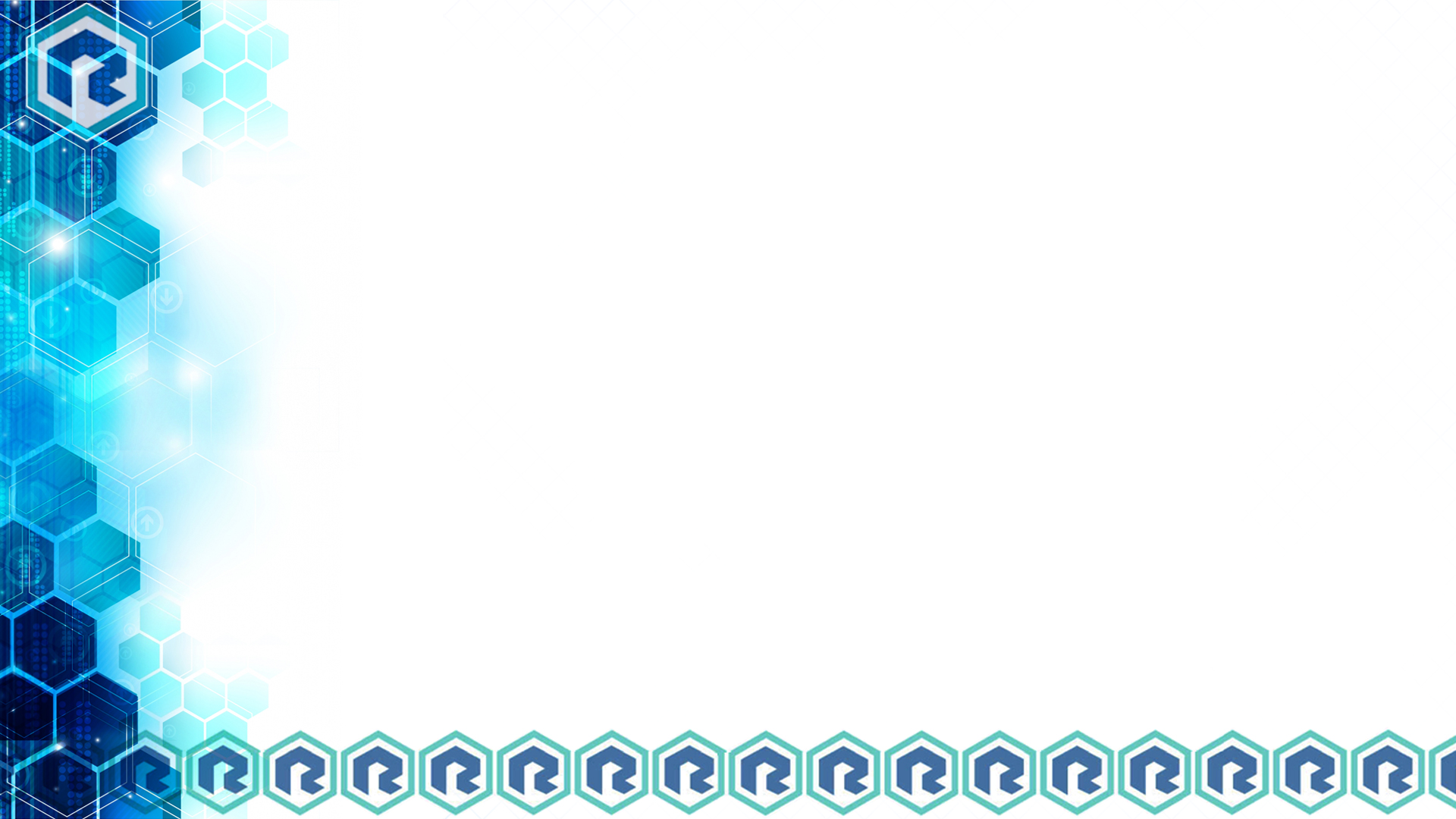 Features of the Research Training Institute(2018, 2019, & 2020 institutes)
One-year institute that includes:
Immersive training workshop
Mentoring and monitoring 
Online community of practice
Capstone presentation at MLA Annual meeting
[Speaker Notes: RTI learning model addresses this gap by delivering:
An immersive training experience consisting of a 5-day workshop in advanced research design, that is geared to HS librarians. Delivered by 5 instructors.
Mentoring and monitoring after the workshop as librarians complete their research projects
Encouragement and collegiality through an online Community of Practice
Capstone experience that includes a public presentation of the Fellows’ research work at an MLA annual conference.

The timeline of the RTI is that it takes place over a year. Participants (20 of them) are enrolled in the spring (May), then they participate in a workshop July. In 2018 and 2019 an in-person workshop was held in Chicago on the University of Illinois, Chicago campus; in 2019 the workshop was conducted online over a 5-day period due to the COVID pandemic. After the workshop, the participants work on their research projects at the own pace and are invited to present, at whatever point they are at, in May of the following year at the annual meeting.

Note that the RTI learning model was designed by a group of LIS professionals and faculty researchers in the health sciences. Mostly in the US, but also several Canadians. The RTI instruction is delivered entirely by health sciences librarians and LIS faculty.]
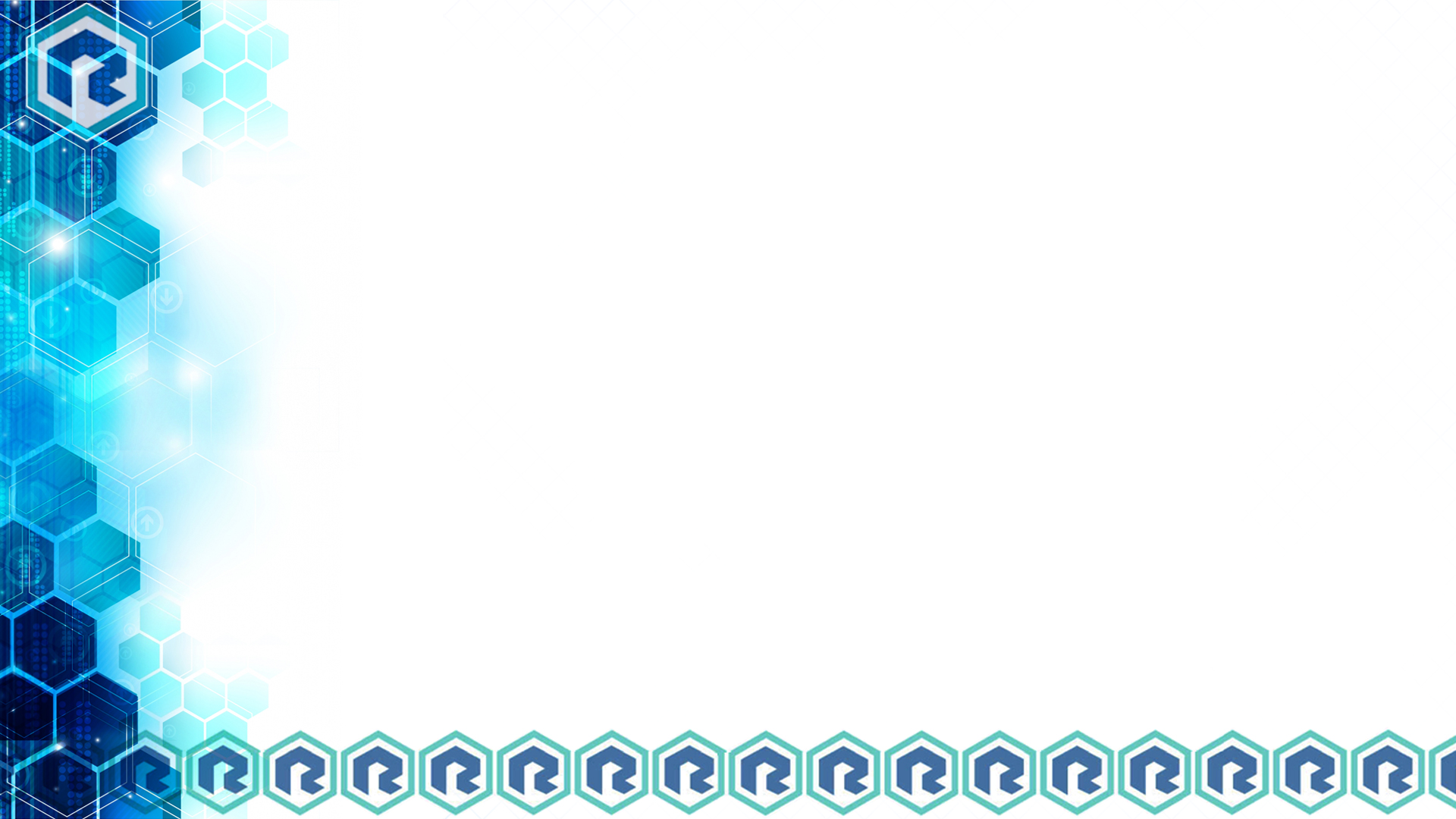 RTI Cohorts & Assessments
Pre- and post-test assessment data 
Research progress
RTI impact
Pre- and post-test assessment data
[Speaker Notes: The RTI began in 2018, and the first two cohorts have completed their year.  The third cohort of fellows started in 2020 and are just finishing their year. 

20 librarians, all with little research experience, participate each year, and the RTI refers to participants as “RTI fellows.” 

As researchers and LIS faculty, we wanted to use assessment practices to evaluate learning and confidence improvement of participants, make workshop/program adaptions for subsequent institutes, assess program effectiveness, make comparisons with previous and other findings, and for IMLS and public reporting. 

Assessments take place throughout the course: pre-institute, during the workshop, post-workshop, quarterly intervals, and end-point.

To find out, we implemented varies assessment methods:
We collect and analyze demographic data and data on prior research experience of participants.
*We conduct assessments to evaluate improvements in fellows’ research confidence levels (before and after the workshop and one-year later - at three intervals).
*We track the fellows’ self-reports of research progress via quarterly reports.
*We track the fellows’ self-reports of RTI training impacts via quarterly reports.
We conduct a summative evaluation to assess learning and program effectiveness (after workshop & post-program).
We track and analyze the research completion, posters, publications and methodologies of fellows’ research project.

* Assessments that we are highlighting today.]
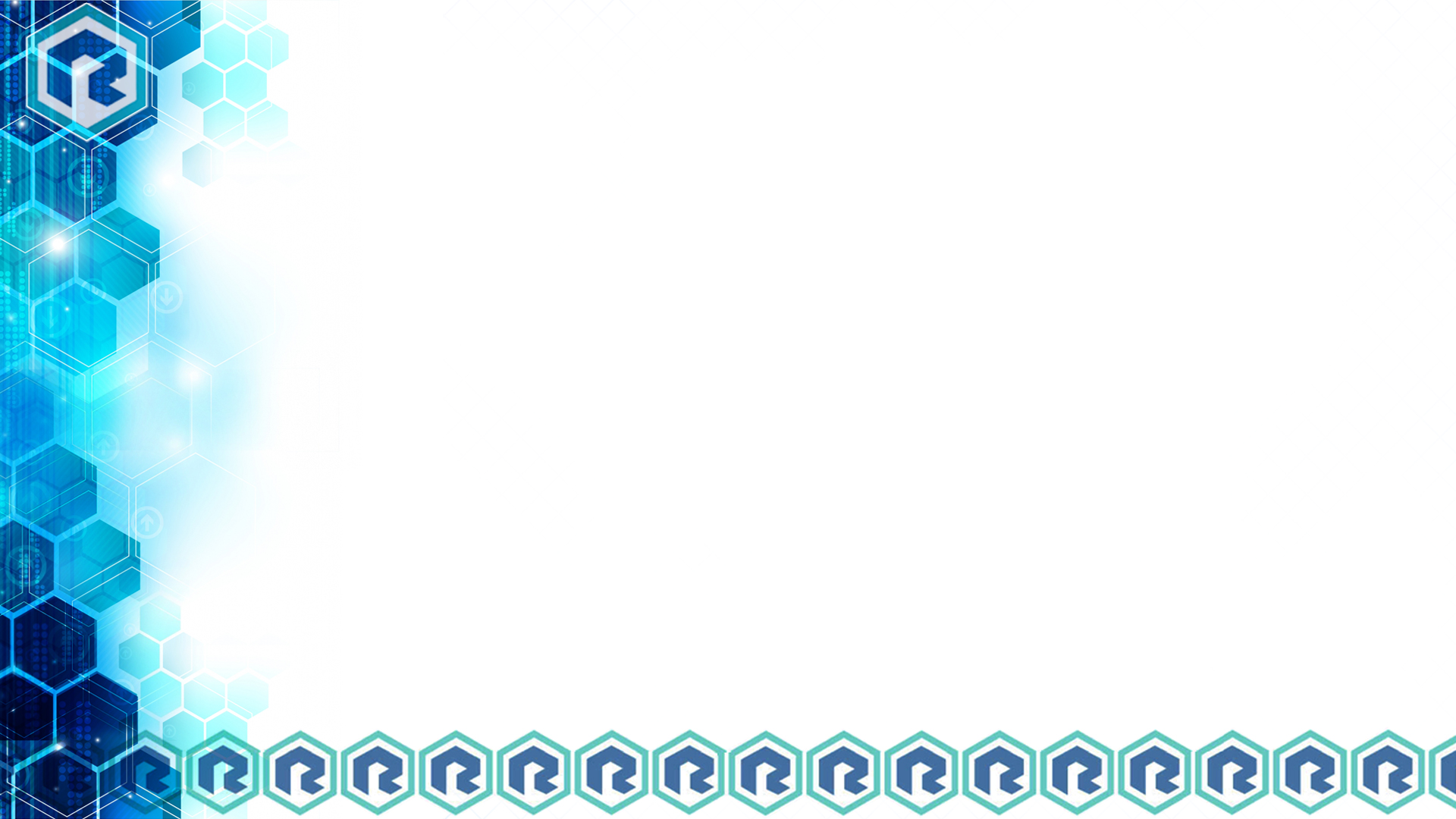 Research Questions
Was the RTI program effective in improving fellows’ perceived research confidence?

Was the RTI effective in improving fellows’  research output?

What have been the self-reported impacts of the RTI on fellows and their institutions?
RTI Fellows’ Prior Research Experience & Research Education Activities
[Speaker Notes: Fellows reported having training in research from various sources.

Over half of the participants in Cohort 1 and 2 (and almost half of Cohort 3), received research training in a previous continuing education class. 

Over half of participants in Cohort 2 and 3 participated in self-education activities. 

 2 participants in cohort 1 and 1 participant in cohort 2 and 3 had never received research training prior to the RTI program.]
Fellows’ Reasons for Participating in the RTI 
(highest ranked reasons)
[Speaker Notes: We also asked them state their reasons for attending the RTI.

All participants in all three cohorts agreed or strongly agreed that the RTI will help them contribute to research and scholarship.

Most participants in all three cohorts agreed or strongly agreed that the RTI will advance the profession and provide opportunities to partner with and understand the needs of researchers.

The lowest ranked reason in all three cohorts for attending was to support their tenure and/or promotion efforts.]
Fellows’ Reasons for Participating in the RTI (Cont)
[Speaker Notes: Participants’ reasons for attending the RTI: (Cont)

Most participants in all three cohorts agreed or strongly agreed that the RTI will:
increase the likelihood that they will conduct program evaluations and assessments
Increase the likelihood that they will engage in evidence-based decision making
demonstrate the value of their library to their administrations and users.

The lowest ranked reason in all three cohorts for attending was to support their tenure and/or promotion efforts.]
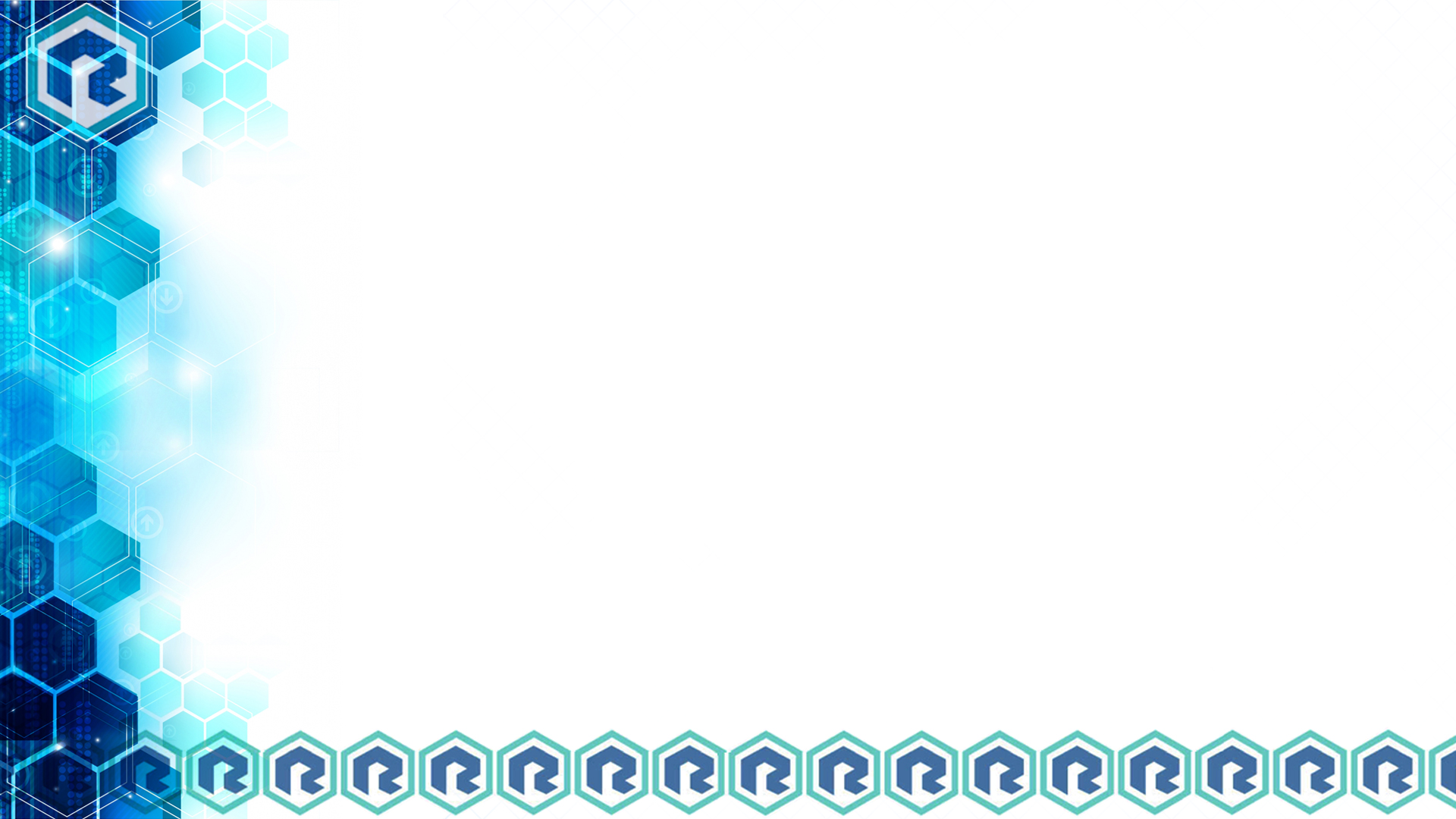 Determining Confidence Levels of Participants
A pre- and post- assessment instrument based on Librarian Research Confidence Scale (LRCS-10) (Brancolini & Kennedy, 2017)

Pre-assessment survey deployment:
Cohort 1: May 3-31, 2018
Cohort 2: May 15-31, 2019
Cohort 3: June 22-26, 2020

Post-assessment survey deployment:
Cohort 1: August 14-31, 2018 
Cohort 2: August 22-29, 2019
Cohort 3: September 3- 11, 2020
[Speaker Notes: Now, to answer our research questions

The pre-and post-assessment surveys were based on the Librarian Research Confidence Scale by Brancolini & Kennedy used for the Institute for Research Design in Librarianship, - another US institute for increasing librarians’ research capacity (but not specific to health sciences). The fellows were asked to rate 26 items relating to research skills on a Likert scale from 5: Very Confident; 4 Confident; 3 Moderately Confident; 2 Slightly Confident; and 1 Not At All Confident.

The pre-assessment survey was sent out prior to the RTI workshop and the post-assessment survey was sent out after the RTI workshop.]
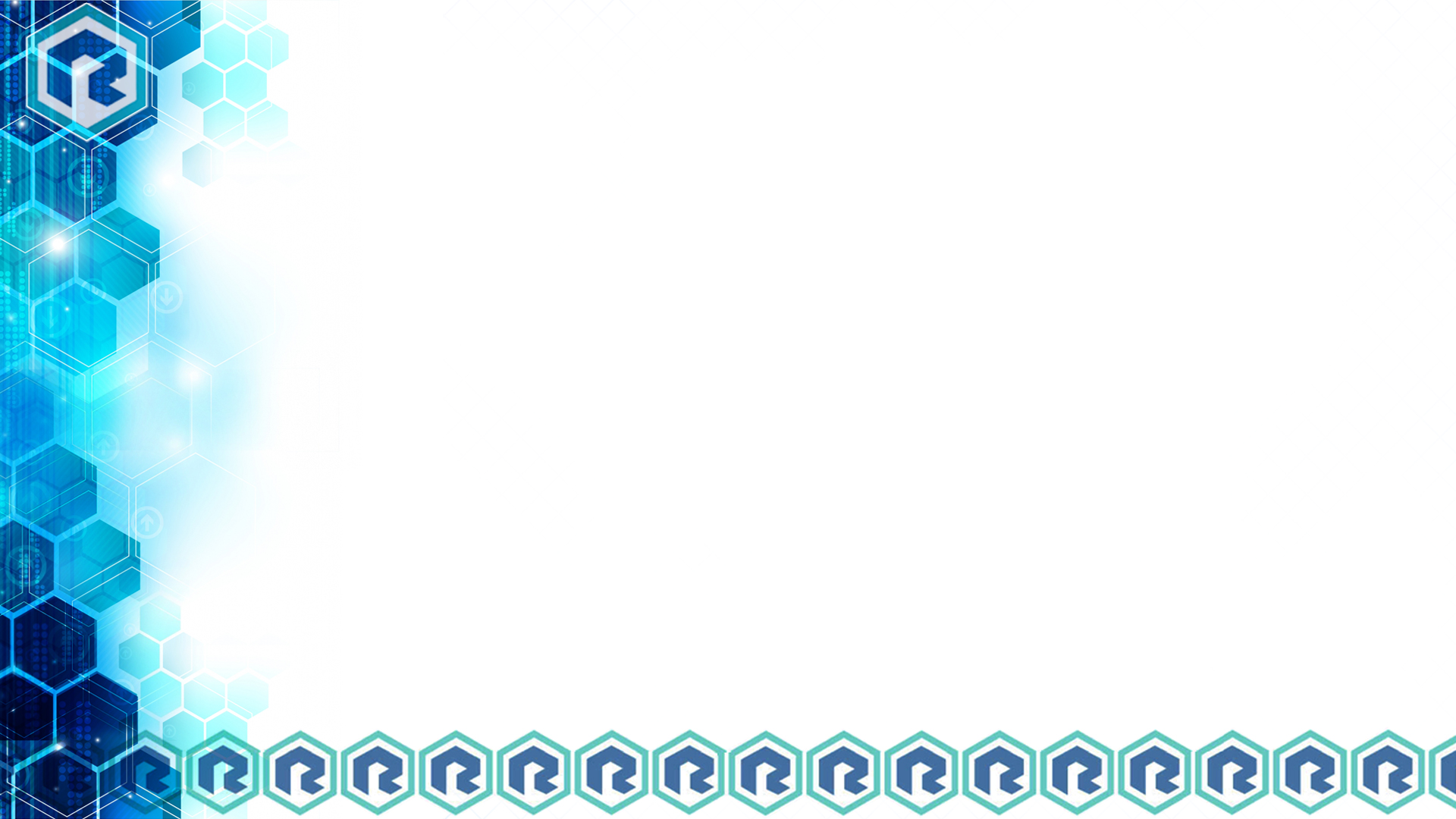 Analyzing Confidence Levels of Participants
Used the Wilcoxon Signed Ranks Test to determine if there was statistically significant difference (p-value ≤ 0.05) in the self-reported research confidence of the Cohort 1, Cohort 2, & Cohort 3 fellows before and after the RTI workshop

Used the Friedman Test to determine if there was a statistically significant difference (p-value ≤ 0.05) in the self-reported research confidence of the Cohort 1 & Cohort 2 fellows before, after, and one year after the RTI workshop
[Speaker Notes: We analyzed the data using two non-parametric statistical tests: 

Wilcoxon Signed Ranks Test to determine if there was statistically significant difference in the self-reported research confidence before and after the workshop, and the results are presented in the following slides.  For every item on the assessment, the post-workshop research confidence was significantly higher than the pre-workshop research confidence – with exceptions of two items for Cohort 2 and Cohort 3. 
Friedman Test to determine if there was a statistically significant difference in the self-reported research confidence of the Cohort 1 & Cohort 2 fellows before, after, and one year after the workshop.  For every item on the assessment, there was a statistically significant difference in the research confidence of Cohort 1 at each point in time.  For Cohort 2, there was only one exception for one of the items.]
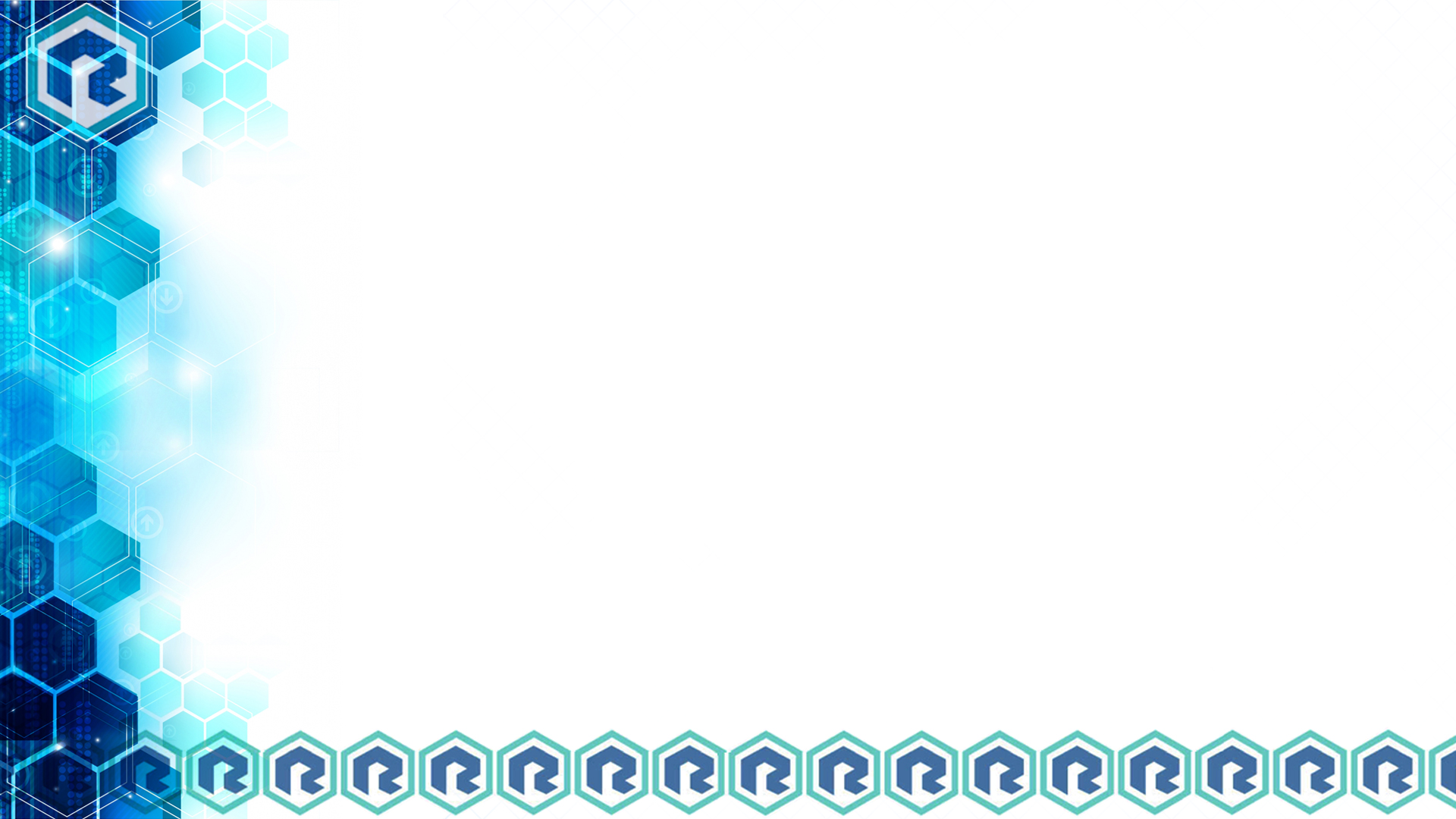 Research Confidence Levels Before and After WorkshopWilcoxon Signed Ranks Test Results
Fellows’ Research Confidence Levels Before and After Workshop (1)
[Speaker Notes: For every item on the assessment, the post-workshop research confidence was significantly higher than the pre-workshop research confidence – with exceptions of two items for Cohort 2 and two items for Cohort 3 (yellow highlights). 

Median ratings increased 1-2.5 points for each item for Cohort 1; increased or stayed the same for Cohort 2 (2 items) and Cohort 3 (2 items). 

Note: #5 is highlighted in yellow for C3 because there was no statistically significant difference for this item.  As you can see C3’s median rating of 4 remained unchanged after the workshop.

Point out the items for which median ratings were very low pre-workshop - #3 selecting methods and #4 developing a plan.

Point out the items for which median ratings increased the most (median rating jump 2+).]
Fellows’ Research Confidence Levels Before and After Workshop (2)
[Speaker Notes: For every item on the assessment, the post-workshop research confidence was significantly higher than the pre-workshop research confidence – with exceptions of two items for C2 and two items for C3. 

Median ratings increased 1-2.5 points for each item for Cohort 1; increased or stayed the same for C2 (2 items) and C3 (2 items). 
-------------------------------------------

Median ratings increased 1-2 points for each item, except #7 (C2) stayed the same

Point out the items for which median ratings were very low pre-workshop -- #8 theoretical frameworks (C1).

Point out the items for which median ratings increased the most (median rating jump 2+) -- #8 theoretical frameworks and #10 choosing data gathering procedure (C2 and C3).

Note: The row in black signifies that there was an error with the survey, and this data was not collected for C2.]
Fellows’ Research Confidence Levels Before and After Workshop (3)
[Speaker Notes: For every item on the assessment, the post-workshop research confidence was significantly higher than the pre-workshop research confidence – with exceptions of two items for C2 and two items for C3. 

Median ratings increased 1-2.5 points for each item for Cohort 1; increased or stayed the same for C2 (2 items) and C3 (2 items). 
-------------------------------------------

Median ratings increased 1-2 points for each item for all 3 cohorts!

Point out the items for which median ratings were very low pre-workshop -- #12 knowing how to design a focus group (C3) and #13 knowing how to run a focus group (C3).

Point out the items for which median ratings increased the most (median rating jump 2+).]
Fellows’ Research Confidence Levels Before and After Workshop (4)
[Speaker Notes: For every item on the assessment, the post-workshop research confidence was significantly higher than the pre-workshop research confidence – with exceptions of two items for C2 and two items for C3. 

Median ratings increased 1-2.5 points for each item for Cohort 1; increased or stayed the same for C2 (2 items) and C3 (2 items). 
-------------------------------------------

Median ratings increased 1-2 points for each item.

Point out the items for which median ratings were very low pre-workshop -- #19 knowing what method of data analysis to use (C1-3).

Point out the items for which median ratings increased the most (median rating jump 2+).

Note: The row in black signifies that there was an error with the survey, and this data was not collected for C2.]
Fellows’ Research Confidence Levels Before and After Workshop (5)
[Speaker Notes: For every item on the assessment, the post-workshop research confidence was significantly higher than the pre-workshop research confidence – with exceptions of two items for C2 and two items for C3. 

Median ratings increased 1-2.5 points for each item for Cohort 1; increased or stayed the same for C2 (2 items) and C3 (2 items). 
-------------------------------------------

Median ratings increased 1-2 points for each item, except # 21 (C2) stayed the same; and # 26 (C3) increase was not statistically significant.

Point out the items for which median ratings were very low pre-workshop -- #22 knowing how to code qualitative data (C1 and C3).

Point out the items for which median ratings increased the most (median rating jump 2+).]
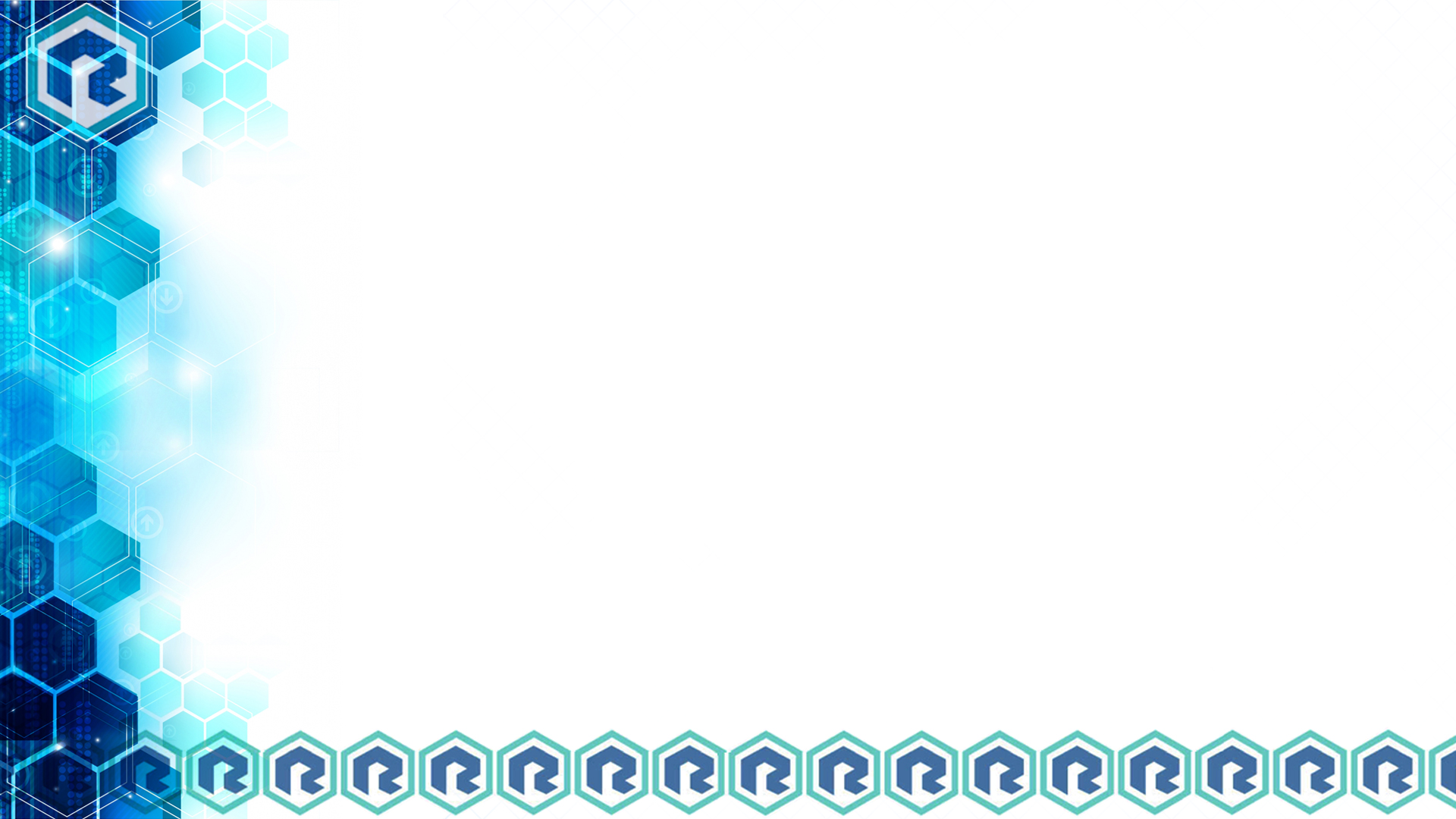 Research Confidence Levels Before, After, & One Year After WorkshopFriedman Test Results
Cohort 1 Fellows’ Research Confidence Levels Before, Immediately After, and    One Year After  Workshop (1)
[Speaker Notes: For every item on the assessment, research confidence levels on C1 participants one year after the workshop were significantly higher than pre-workshop levels! 

Cohort 1 median ratings one year later increased 1-2.5 points for each item! 

In C1, research confidence in 8 items improved between the conclusion of the workshop and one year later (i.e, with research project experience); research confidence decreased in 2 items (#20 and #21) during this period (although both ratings remained improved/high overall).

Research project experience improved the research confidence levels of almost all C1 participants!]
Cohort 1 Fellows’ Research Confidence Levels Before, Immediately After, and     One Year After  Workshop (2)
Cohort 1 Fellows’ Research Confidence Levels Before, Immediately After, and     One Year After  Workshop (3)
Cohort 1 Fellows’ Research Confidence Levels Before, Immediately After, and     One Year After Workshop (4)
Cohort 1 Fellows’ Research Confidence Levels Before, Immediately After, and     One Year After  Workshop (5)
Cohort 2 Fellows’ Research Confidence Levels Before, Immediately After, and    One Year After Workshop (1)
[Speaker Notes: For every item on the assessment that was measured, research confidence levels on C2 participants one year after the workshop were significantly higher than the pre-workshop levels, except item # 21 which remained at same high level.

Median ratings one year later increased 1-2.5 points for each item for Cohort 2, except item #21 which remained at same high level. 

In C2,1, research confidence in 6 items improved between the conclusion of the workshop and one year later (i.e, with research project experience); research confidence decreased in 1 item (#19) during this period (although rating remained improved/high overall).

Research project experience improved the research confidence levels of almost all C2 participants!]
Cohort 2 Fellows’ Research Confidence Levels Before, Immediately After, and     One Year After  Workshop (2)
Cohort 2 Fellows’ Research Confidence Levels Before, Immediately After, and     One Year After  Workshop (3)
Cohort 2 Fellows’ Research Confidence Levels Before, Immediately After, and     One Year After  Workshop (4)
Cohort 2 Fellows’ Research Confidence Levels Before, Immediately After, and     One Year After  Workshop (5)
Research Progress of Cohort 1
(as of May 2021,  3-year post-program)
6
7
3
2
18/20 RTI ‘18 fellows presented posters on their research projects at MLA ‘19 and ‘20 Annual Meetings.

Cohort 1 research projects generated 6 publications so far!

* 2 Fellows Withdrew
[Speaker Notes: We were very pleased to see that most fellows in Cohort 1 completed their research projects (16 fellows completed data analysis).

Almost all fellows in Cohort 1 designed and presented a research poster at the MLA 2019 annual meeting.

Cohort 1 research projects have generated 6 publications and 18+ conference presentations all with participants as main authors! (so far…)]
Research Progress of Cohort 2
(as of May 2021, 2-year post program)
4
5
1*
3
1
1*
13/20 RTI ‘19 fellows presented posters on their research projects at MLA ‘20 and ‘21  Annual Meetings.

Cohort 2 research projects generated 4 publications so far!


*5 Fellows Withdrew
*Had delays/withdrawals due to COVID-19 pandemic, job changes, and/or other issues.
[Speaker Notes: Over half of the fellows in Cohort 2 completed their research projects (12 fellows completed data analysis).

Over half of the fellows in Cohort 2 designed and presented a research poster at the MLA 2020 and 2021 annual meetings.

Cohort 2 research projects have generated 4 publications and 13+ conference presentations all with participants as main authors! (so far…)’

Note: that the research progress of the fellows in Cohort 2 were hindered due to the COVID-pandemic.]
[Speaker Notes: Free-form responses on QRs.

We also reviewed the Quarterly Reports (QRs for Cohort 1 reviewed May 18, 2019; Cohort 2 reviewed July 10, 2020) to identify RTI training impacts on the Fellows’ professional activities and their institutions. 

The most frequently reported impact of the RTI for Cohort 1 and Cohort 2 is forming internal and external research partnerships.

The data provides some quantitative evidence that RTI training positively impacted Fellows’ professional relationships, built influence with user communities, and enhanced library services.

It is also interesting to note that in three instances a Fellow’s research project created new research policies and procedures that were implemented throughout the institution.]
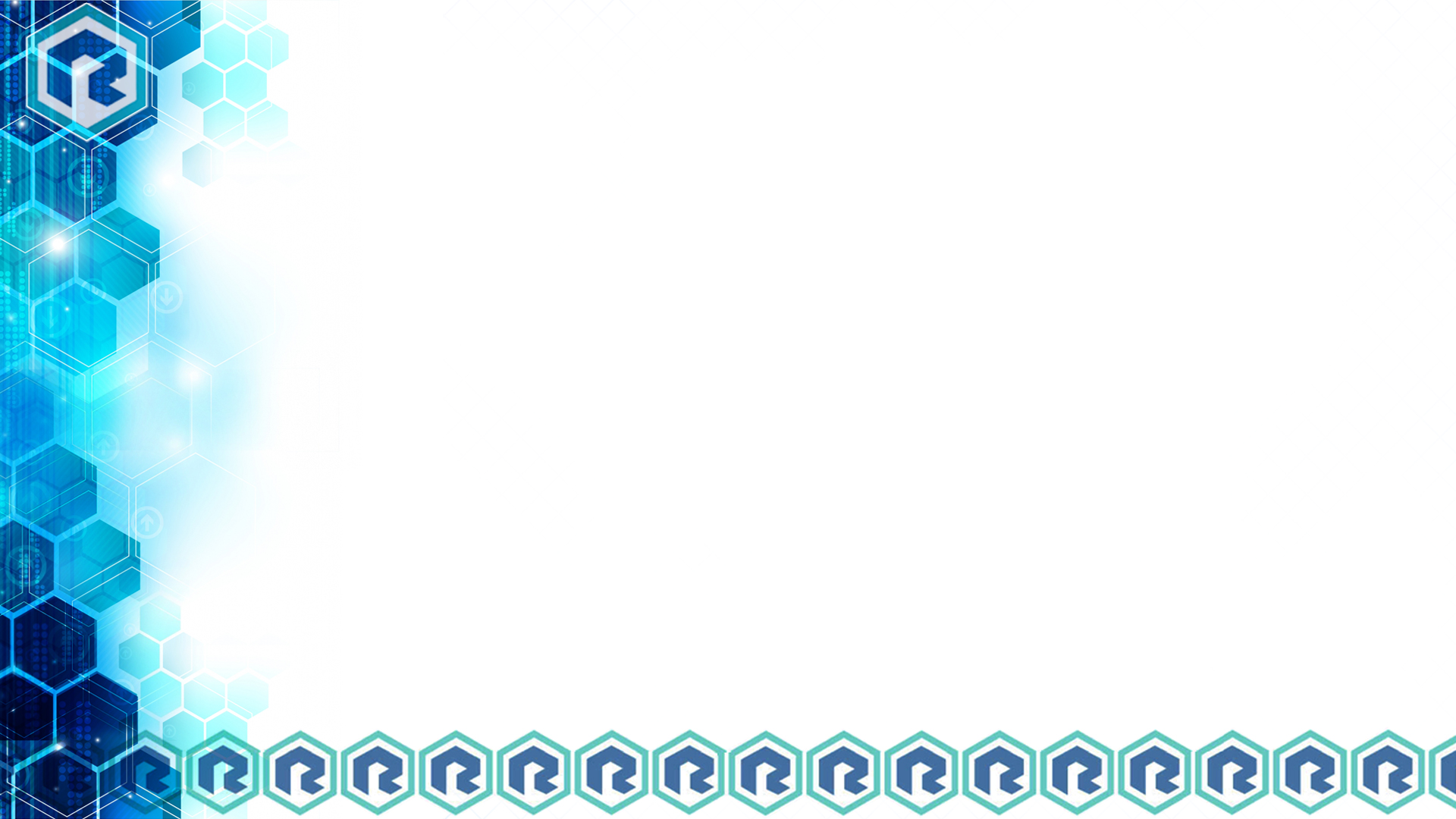 Conclusions:
Was RTI program effective in improving fellows’ research confidence?

RTI training has significantly increased the research confidence of fellows in all three cohorts.

RTI training has significantly increased the research confidence of fellows in Cohort 1 and Cohort 2 from prior to the training workshop to the two subsequent points in time (after workshop and one year later).

RTI research project experience has improved the research confidence of most fellows in Cohort 1 and Cohort 2.
[Speaker Notes: Based on our assessments…]
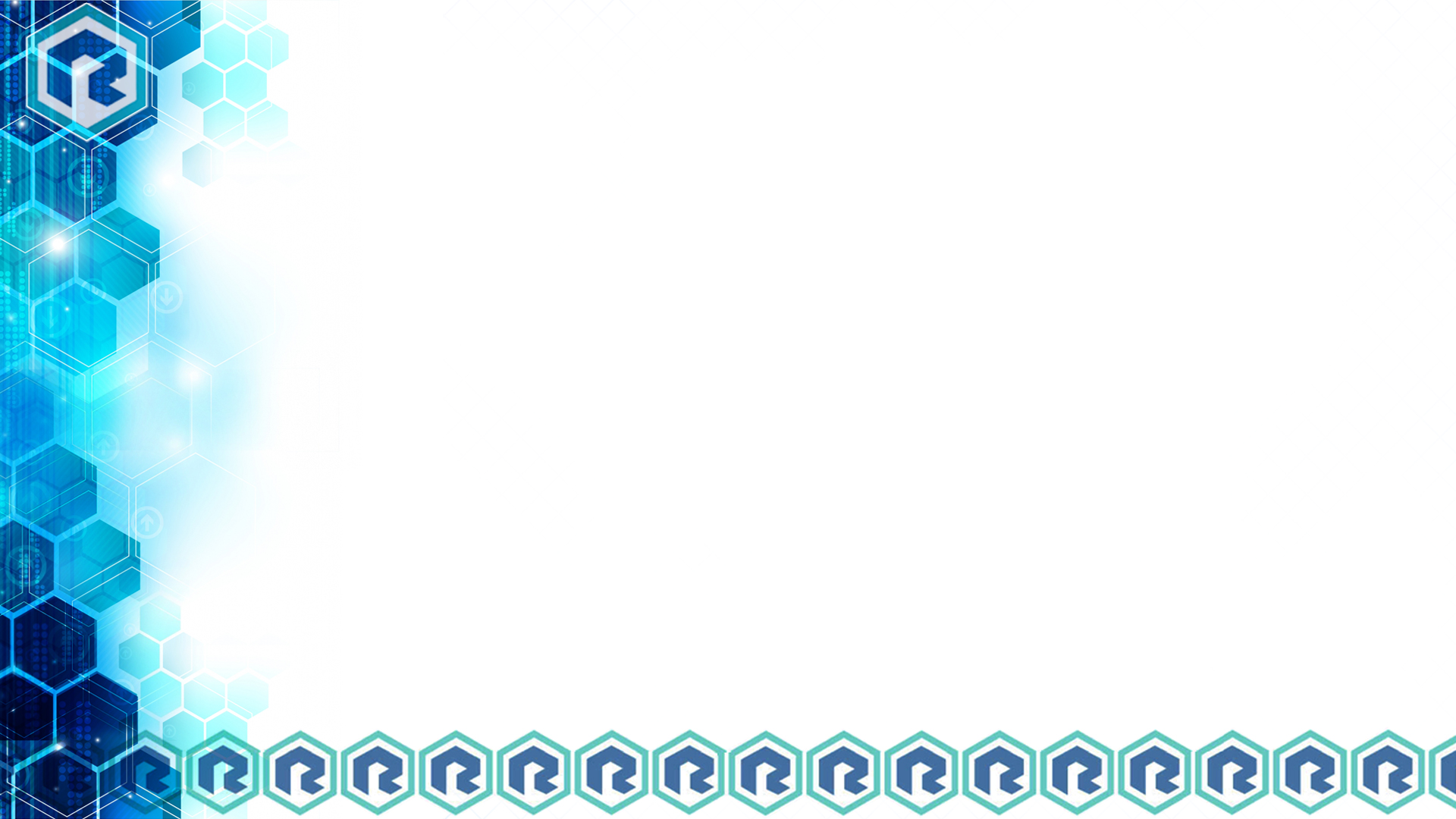 Conclusions: (Cont)
Was the RTI effective in improving fellows’ research output? 
COVID-19 pandemic impacted the research progress of fellows in Cohort 2. 
70% (28/40) of Cohort 1 and Cohort 2 fellows completed research projects.
78%  (31/40) of Cohort 1 and Cohort 2 fellows presented research posters at MLA annual conferences
Research projects of fellows in Cohort 1 and Cohort 2 generated 11 research publications so far.


What has been the self-reported impacts of the RTI on fellows and their institutions? 
The most frequently reported institutional impact of RTI training in Cohort 1 and Cohort 2 is forming internal and external research partnerships.
[Speaker Notes: Based on our assessments…]
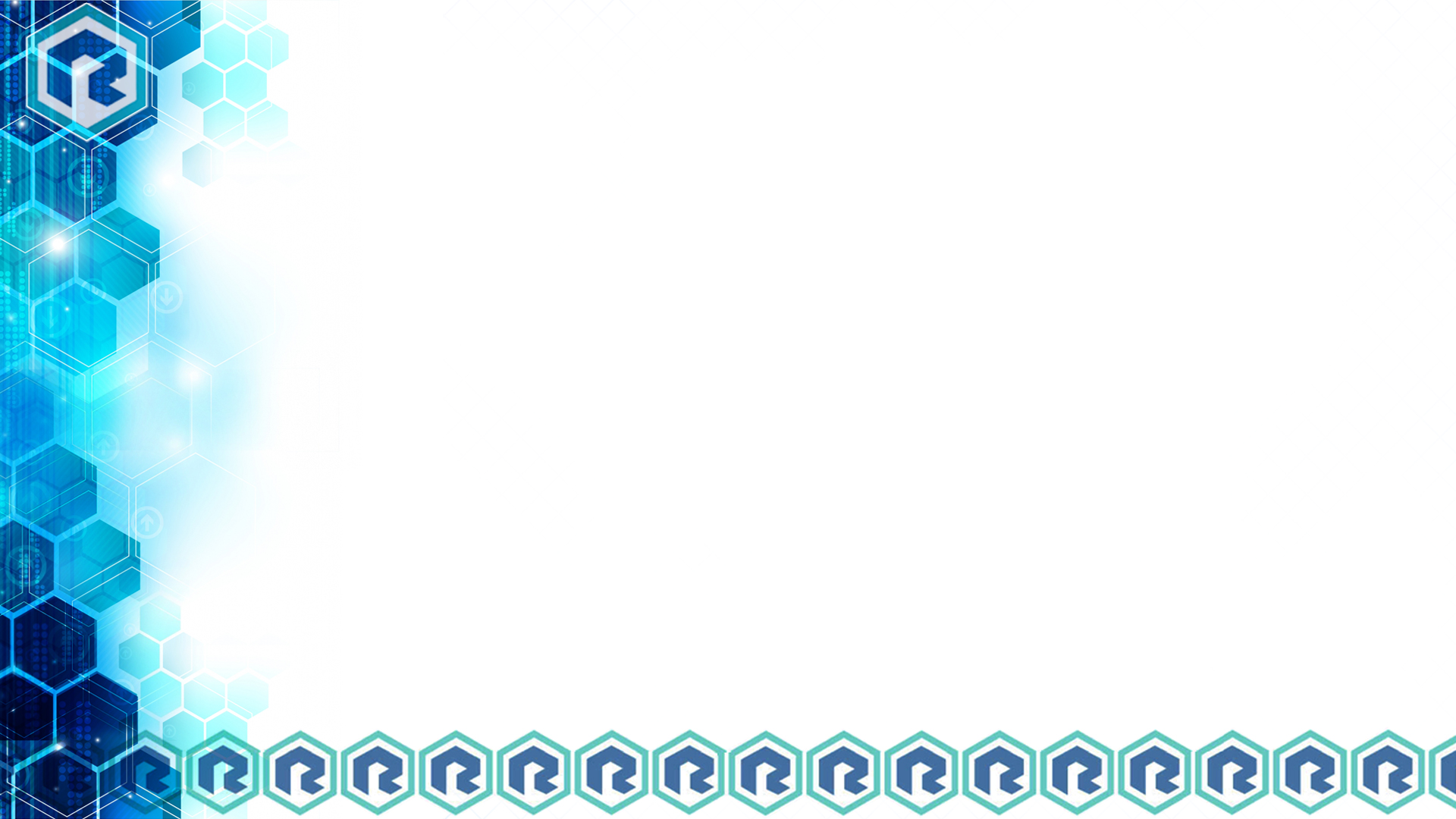 Reference
Brancolini, K.R., & Kennedy, M.R. (2017).  The development and use of a research self-efficacy scale to assess the effectiveness of a research training program for academic librarians. Library and Information Research, 41(24), 44-84. https://doi.org/10.29173/lirg760
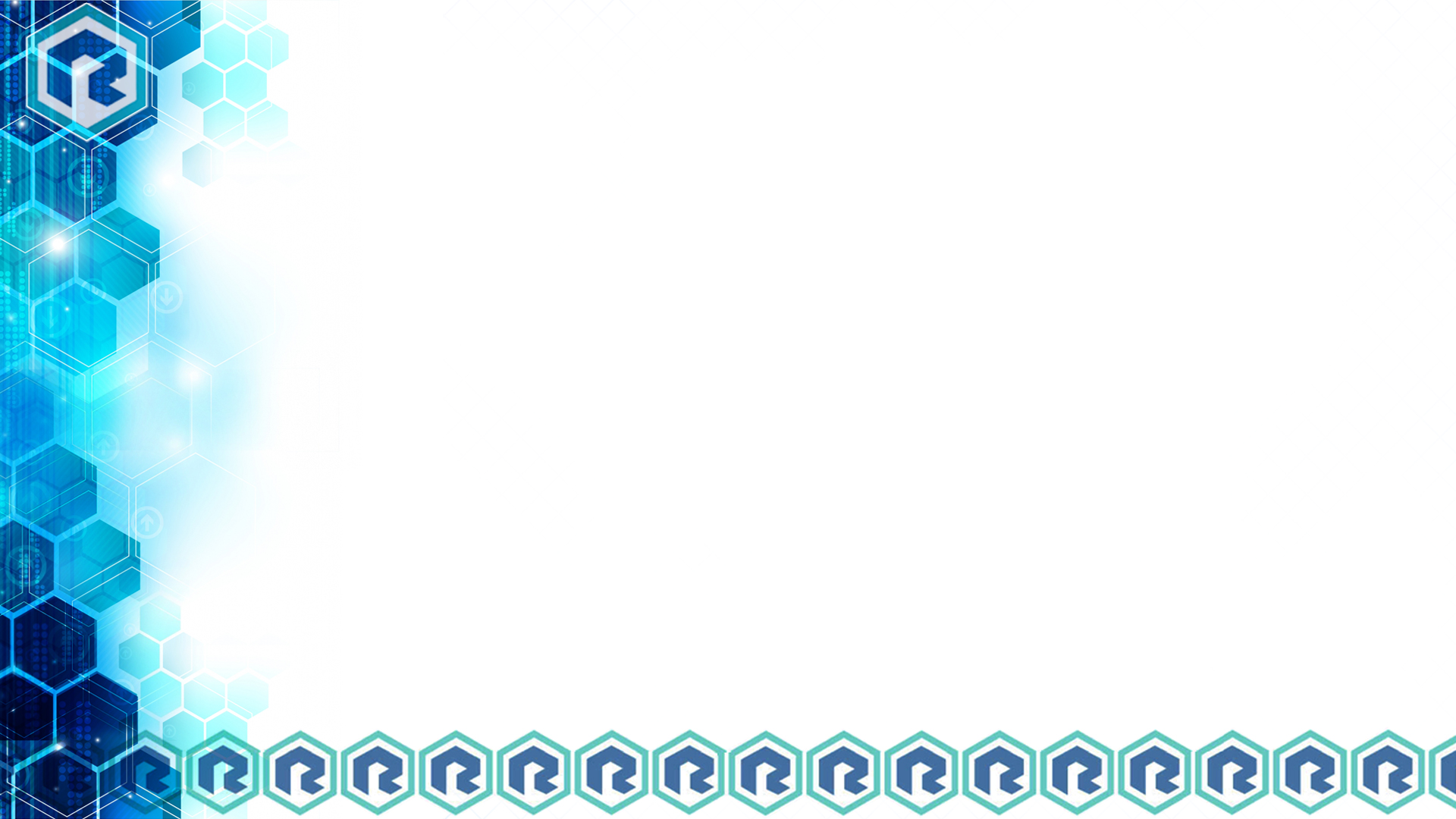 Comments/Questions?
For additional information about RTI:
RTI web site
MLANET, under “Professional Development” link at top of page
http://www.mlanet.org/p/cm/ld/fid=1333
More RTI assessment findings
https://www.mlanet.org/p/cm/ld/fid=1634

Contact Us:
Jodi Philbrick (Jodi.Philbrick@unt.edu)
Lorie Kloda (lorie.kloda@concordia.ca)
Susan Lessick (slessick@uci.edu)
Emily Vardell (emily.vardell@gmail.com)

This project was made possible in part by the Institute of Museum and Library Services (RE-95-17-0025-17).
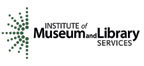 [Speaker Notes: The RTI website is the central place where we highlight the work of the Institute and the research activities of the Fellows.

I hope you get a chance to visit the site to learn more about the RTI program.

Thank you all for coming to our presentation.]